VÄLKOMNA PÅ HÖSTMÖTE!
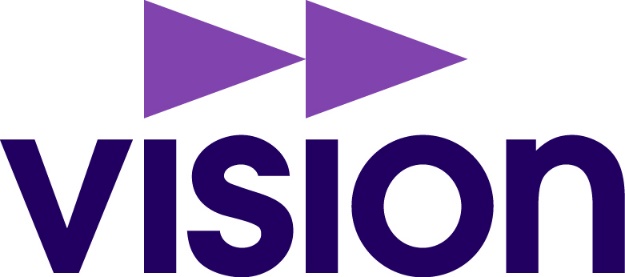 28/11-2024
Dagordning
Dagordning för mötet:
Mötets öppnande
Mötets stadgeenliga kallande (Frågan ställs till höstmötet om medlemmarna fått kallelse och dagordning i tid) 
Fastställande av dagordningen, övriga frågor
Val av höstmötets ordförande och sekreterare  
Val av justerare tillika rösträknare
Information om medlemsavgiften utifrån Kongressens beslut. (Vid vårt årsmöte 2024, ingen förändring i lokal avgift) 
Beslut: Styrelsens förslag till verksamhetsplanering 2025
Beslut: Styrelsens förslag till budget 2025
Eventuella inlämnade förslag och övriga frågor
Information om aktuella fackliga frågor 
Mötet avslutande
Information av medlemsavgifter
Centrala medlemsavgifter:
Kongressbeslut: Medlemsavgift kommer att höjas med 8 kronor i två steg. 
1/1-2025 med fyra kronor
1/1-2026 med fyra kronor 
Beslutet om avgiftshöjningen gäller yrkesverksamma medlemmar, inte studenter och pensionärer.
Medlemsavgiften har inte höjts sedan 2020 och för att kunna upprätthålla de verksamheter som vi uppfattar att medlemmarna vill ha och behöver måste vi höja avgiften nu. Men vi försöker verkligen hålla igen för att avgiften ska öka så lite som möjligt, sa Visions förbundsordförande Veronica Magnusson, när förslaget tidigare lades fram.
Beslut: Medlemsavgiften höjs med åtta kronor — Vision
Information medlemsavgifter forts.
Lokala medlemsavgiften:
Vår lokala medlemsavgift är 47 kronor. (Beslutades ha lika på årsmötet 2024) 
Styrelsens förslag är att ha en oförändrad lokal avgift på 47 kronor även under 2025. (förändringar i budget har skett inför 2025, för att säkerställa budget i balans. Se budgetunderlaget)            (Kommer lyftas på årsmötet 2025) 
En stor del av Visions verksamhet bedrivs lokalt på arbetsplatserna av engagerade medlemmar och förtroendevalda. Därför betalar du en lokalavgift till din avdelning eller klubb. Den lokala avgiften sätts av medlemmarna själva, vanligtvis under ett höstmöte, och kan därför variera mellan olika klubbar och avdelningar. Även din inkomst påverkar vad du betalar i lokalavgift.
Fackavgift – vad kostar det att gå med i Vision?
Verksamhetsplanering 2025
Budget VISION Trollhättan 2025 
INTÄKTER 
Medlemsintäkter 			380000 
KOSTNADER: 
Medlemslunch 			50000 
Glad måndag	 		6000 
Ombudsutbildning 			45000 
Medlemsutbildning 		30000 
Skyddsombudsutbildning 		45000 
Höstmöte med aktivitet 		20000 
Medlemsaktivitet 200 kronan 	20000 
Verksamhetsdagar 			50000 
Övriga möten och aktiviteter 		10000 
Marknadsföring 			20000 
Resekostnader 			3000 
Förlorad inkomst 			30000 
Administration 			2000 
Uppvaktning 			5000 
Verksamhetsstöd och Sponsring 	8500 

Budgeterat överskott: 		35500
TACK FÖR DELTAGANDE! Nu blir det bioreklam  (& Film)